Bayesian Analysis of Stellar Evolution (BASE-9): stars, binaries, open and globular clusters, simulations
Ted von Hippel (Embry Riddle Aeronautical Univ)
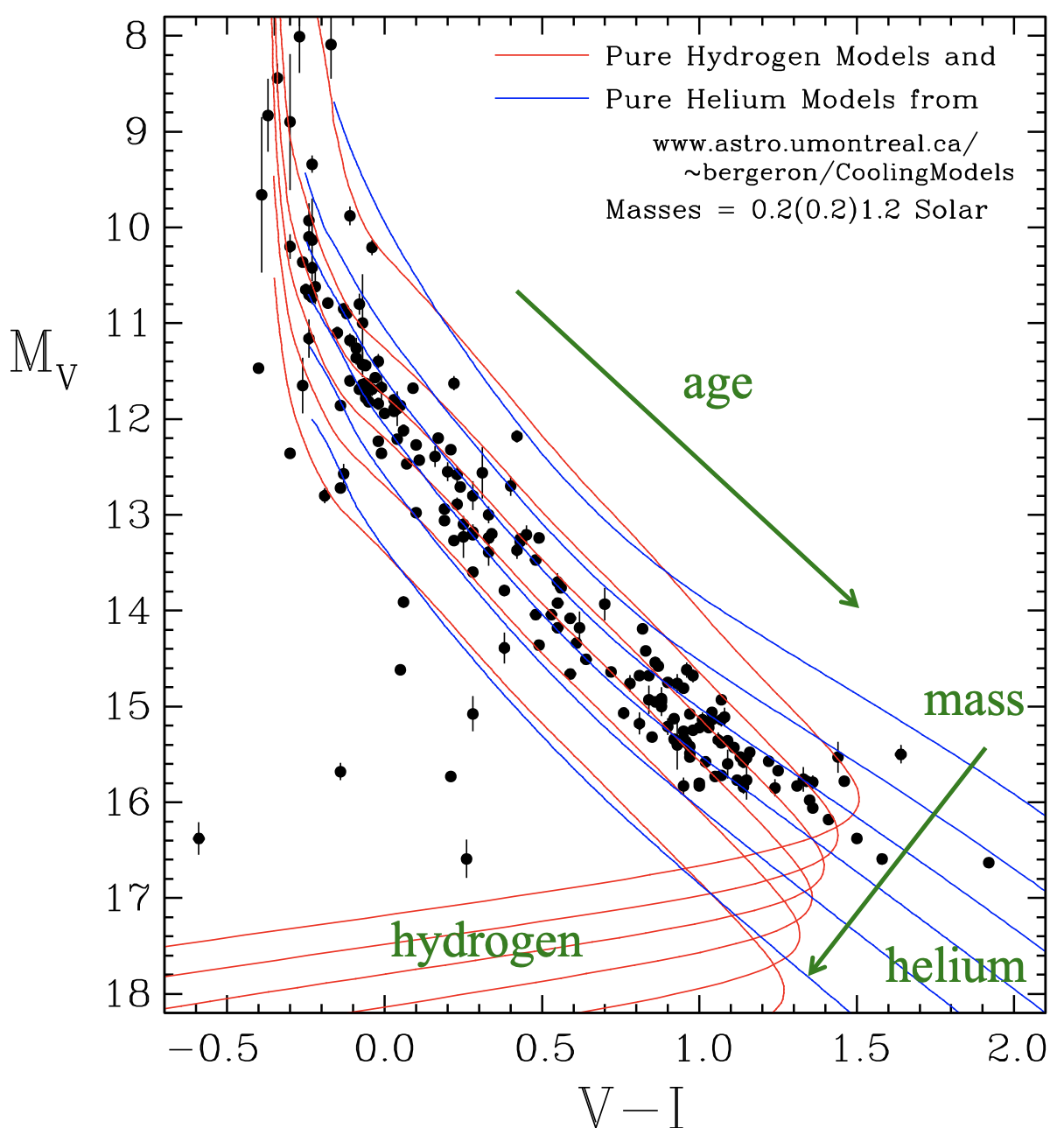 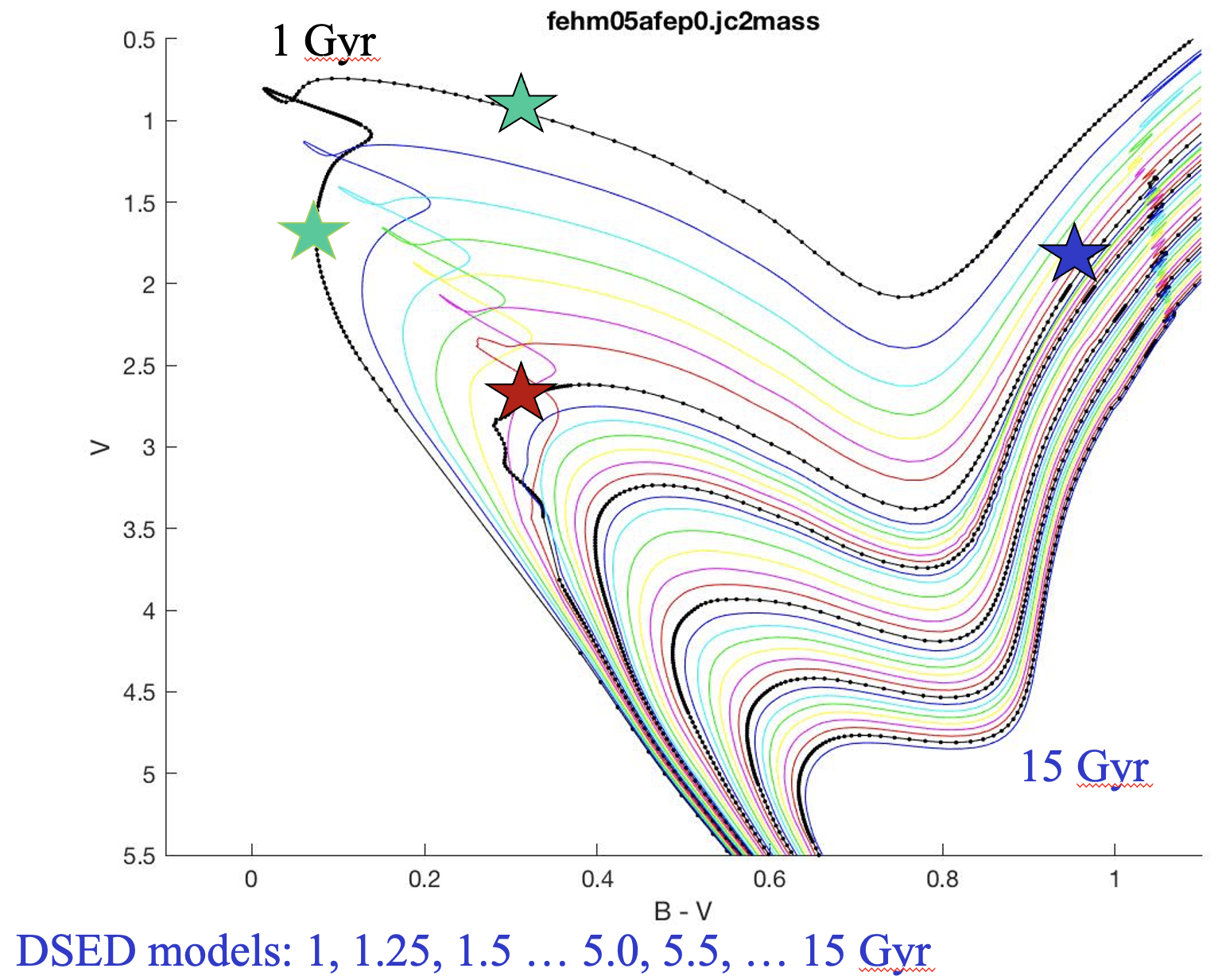 Astrostatistics in Canada and Beyond	                           	 	  Oct 30, 2023
[Speaker Notes: Left-hand insert from from Hugh Harris: “160 WDs with new or improved USNO parallaxes (in prep)”]